Different Definitions of Value
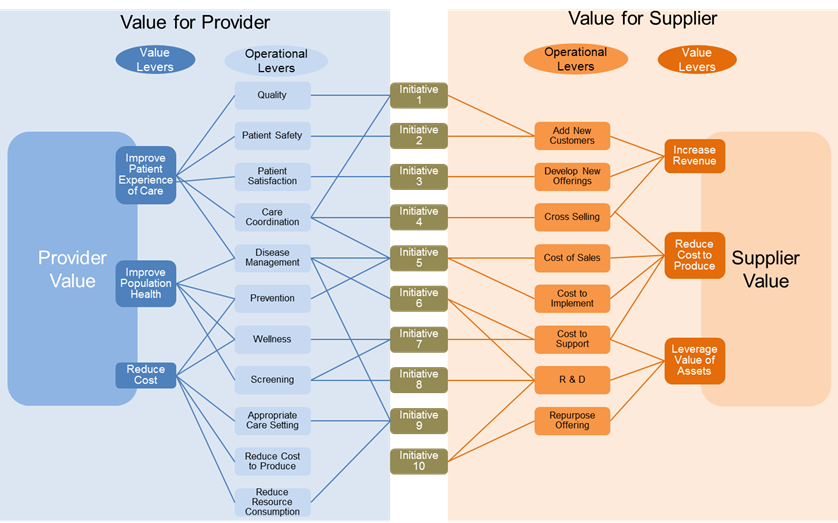